Klasická naratívna štruktúra. Alebo americká trojaktovka
Miroslav Vlček
Dramaturgické praktikum
Kompozícia ???
Aristoteles: Poetika.
Príbeh = “štruktúra incidentov” (akcií) – logicky nadväzujúcich na seba, uvedomenie a utrpenie protagonistu.
Protagonista trpí (“pathos”), lebo sa mu dejú zlé veci (“peripetia”) až nakoniec si uvedomí (“anagnorisis”) ako problémy vyriešiť.

Freytag, G.:  Die Technik des Dramas. 1944.
Expozícia		
Kolízia
Kríza 
Peripetia
Katastrofa
Welcome in USA!
“Nejdůležitější u scénářů […] jsou emoce. Přesneji řečeno – jde o ovládání a usměrňování diváckých emocí tak chladnokrevně a vypočítavě, aby publikum reagovalo daným způsobem a v danou chvíli přesně podle přání scenáristy.”

						Aronsonová, L: Scenář pro 21. století. 2014
Americká trojaktovka = konvenčný model
Najrozšírenejší 
Najefektívnejší
Najzákladnejší
Najbezpečnejší

A čo to je? 
Jednotlivé dejové úseky, ktoré smerujú k jasnému záveru. 
Postave sa niečo stane, dá ju to do pohybu a niekde skončí.
Prvé dejstvo – predstavenie sveta (“expozícia”) (25 – 30 min):
Počiatočný stav => 

=> narušenie rovnováhy (“catalyst”/ “call to adventure” / “čo to – čo to?”) => 

=> bod obratu: “climax”/ ”first act break” / “nedá sa inač”.
Druhé dejstvo
Hrdina zažíva dobrodružstvo v svete plnom prekážok, prekvapení a nových spojencov (“fun and games”) => 

=> THE MIDPOINT = obrovský (ne)úspech => dosť bolo srandy =>

=> blízkosť smrti (“page 80 crash”): “all is lost” & “dark night of the soul” => 

=> bod obratu: “aha moment”
Tretie dejstvo (15 – 30 min)
Vyvrcholenie (“climax”) – a žili (ne)šťastne až kým nepomreli
Prvé dejstvo – predstavenie sveta (“expozícia”) (25 – 30 min):
Počiatočný stav => 
narušenie rovnováhy (“catalyst”/ “call to adventure” / “čo to – čo to?”) => 
bod obratu: (“climax”/ ”first act break” / “nedá sa inač”).

Druhé dejstvo:
Hrdina zažíva dobrodružstvo v svete plnom prekážok, prekvapení a nových spojencov (“fun and games”) => 
THE MIDPOINT = obrovský (ne)úspech  => dosť bolo srandy => 
blízkosť smrti (“page 80 crash”): “all is lost” & “dark night of the soul” => 
bod obratu: aha moment.

Tretie dejstvo (15 – 30 min):
Vyvrcholenie (“climax”) – a žili (ne)šťastne až kým nepomreli
Once again?
D4Darious: 3 Act Structure - Story Structure Tips - Screenwriting
https://www.youtube.com/watch?v=H6QD5Pbc50I
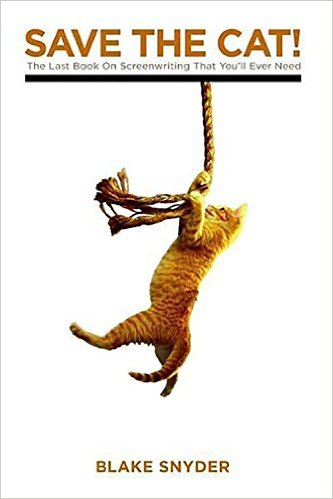 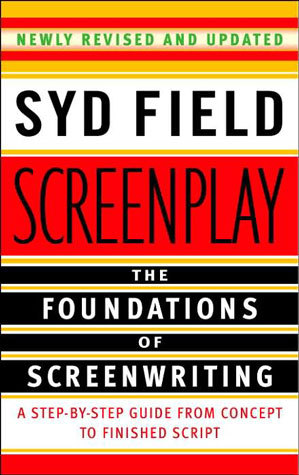 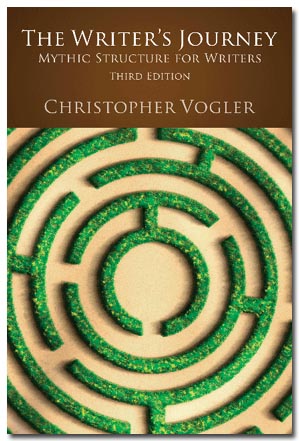